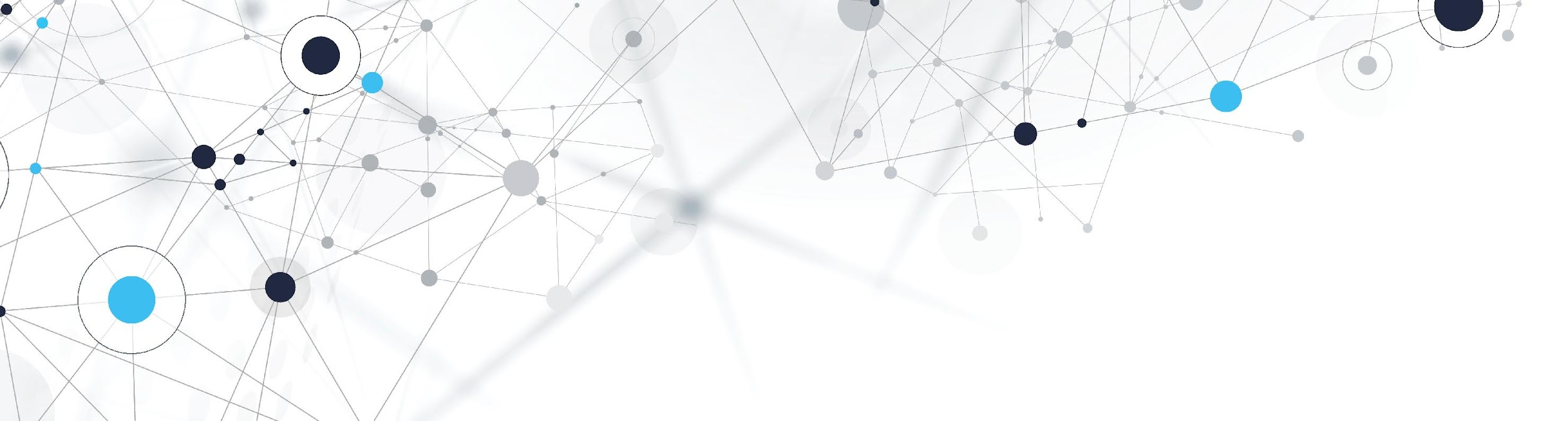 PROGRAMACIÓN AVANZADA
ING. INDUSTRIAL - FAC. DE INGENIERÍA - UNIVERSIDAD NACIONAL DE JUJUY
Esp. Ing.Cruz Delia Cristina
BASE DE DATOS
Base de datos es un conjunto de información que se relaciona entre sí, que está almacenada y organizada de forma sistemática para facilitar su preservación, búsqueda y uso.
El objetivo de las bases de datos es facilitar el uso y acceso a la información, de allí que sean ampliamente utilizadas en el sector empresarial, público y científico, así como en las bibliotecas, entre otros.
SQL (Structured Query Language)
Es un lenguaje estándar e interactivo de acceso a bases de datos relacionales, permite realizar distintas operaciones en ellas, gracias a la utilización del álgebra y del cálculo relacional.

SQL nos ofrece la posibilidad de realizar consultas con el fin de recuperar información de las bases de datos, realizando este proceso de forma sencilla.

Las consultas permiten seleccionar, insertar, actualizar, averiguar la ubicación de los datos, ...
BASE SQL: CONSIDERACIONES
En SQL no se distingue entre mayúsculas y minúsculas. 

El final de una instrucción o sentencia lo marca el signo de punto y coma.

Las sentencias SQL (SELECT, INSERT, ...) se pueden escribir en varias líneas siempre que las palabras no sean partidas.

Los comentarios en el código SQL pueden ser de 2 tipos:
/*           Esto es un comentario 
               en varias líneas                    */

--             Este es un comentario en una sola línea
SQL: TIPOS DE DATOS EN SQL
CHAR(n) - Cadena de caracteres de longitud fija n, especificada por el usuario

VARCHAR(n) - Cadena de caracteres de longitud variable con una longitud máxima n especificada por el usuario.

INT -  Un subconjunto finito de los enteros depende de la máquina.

REAL - Número en coma flotante y números en coma flotante de doble precisión, con precisión dependiente de la máquina.

DATE - Fechas, contiene un año (4 dígitos), mes y día time: Hora del día, en horas, minutos y segundos.
SQL - CREATE
Es la sentencia para crear: BASE DE DATOS, TABLAS, ETC …

SINTAXIS:

	CREATE DATABASE nombre;

	CREATE TABLE nombre (
	nombreCampo_1 TIPO_DATO_1,
	nombreCampo_2 TIPO_DATO_2,
	…
	nombreCampo_N TIPO_DATO_N,
	PRIMARY KEY (nombreCampo_N)
	);
SQL - DROP
Las tablas se pueden ELIMINAR en cualquier momento mediante el comando:

	DROP TABLE nombre_tabla;
SQL - INSERT
Los campos de las tablas se pueden CARGAR haciendo uso de la mencionada sentencia.

SINTAXIS:

	INSERT INTO nombre_tabla (campo1, campo2,…, campoN) 
	VALUES (valor1,’valor2’, …  ,11.3);
SQL - UPDATE
Los campos de las tablas se pueden ACTUALIZAR haciendo uso de la mencionada sentencia.

SINTAXIS:

	UPDATE table_name
	SET column1 = value1, column2 = value2, ...
	WHERE condition;
SQL - DELETE
Los campos de las tablas se pueden ELIMINAR haciendo uso de la mencionada sentencia.

SINTAXIS:

	DELETE FROM table_name 
	WHERE condition;
SQL - SELECT
Los campos de las tablas se pueden CONSULTAR haciendo uso de la mencionada sentencia.

SINTAXIS:

	SELECT column1, column2, ...
	FROM table_name;
EJEMPLO 1
Un micromercado desea diseñar una Base de Datos para llevar el control de ventas. Para esto se tiene que los productos se registran con un código, una descripción, una unidad de venta y un precio unitario. Los clientes se registran con cédula, apellido, nombre, correo electrónico. Las ventas se registran en una factura que se identifica con un número de factura y la fecha; se anota también la forma de pago. Se debe anotar el número de unidades de cada producto que se asocia a la factura.  Se sabe que un cliente puede tener muchas facturas de sus compras y que una factura debe tener un cliente asociado.
Sustantivos, comunes o propios, para 
definir tipos de entidades y entidades.
EJEMPLO 1
Un micromercado desea diseñar una Base de Datos para llevar el control de ventas. Para esto se tiene que los productos se registran con un código, una descripción, una unidad de venta y un precio unitario. Los clientes se registran con cédula, apellido, nombre, correo electrónico. Las ventas se registran en una factura que se identifica con un número de factura y la fecha; se anota también la forma de pago. Se debe anotar el número de unidades de cada producto que se asocia a la factura.  Se sabe que un cliente puede tener muchas facturas de sus compras y que una factura debe tener un cliente asociado.
Adjetivos, como atributos de una entidad.
EJEMPLO 1
Un micromercado desea diseñar una Base de Datos para llevar el control de ventas. Para esto se tiene que los productos se registran con un código, una descripción, una unidad de venta y un precio unitario. Los clientes se registran con cédula, apellido, nombre, correo electrónico. Las ventas se registran en una factura que se identifica con un número de factura y la fecha; se anota también la forma de pago. Se debe anotar el número de unidades de cada producto que se asocia a la factura.  Se sabe que un cliente puede tener muchas facturas de sus compras y que una factura debe tener un cliente asociado.
Verbos, para definir tipos de relación.
EJEMPLO 1
Un micromercado desea diseñar una Base de Datos para llevar el control de ventas. Para esto se tiene que los productos se registran con un código, una descripción, una unidad de venta y un precio unitario. Los clientes se registran con cédula, apellido, nombre, correo electrónico. Las ventas se registran en una factura que se identifica con un número de factura y la fecha; se anota también la forma de pago. Se debe anotar el número de unidades de cada producto que se asocia a la factura.  Se sabe que un cliente puede tener muchas facturas de sus compras y que una factura debe tener un cliente asociado.
EJEMPLO 1
Pasos de diseño: Identificar entidades: 
• Producto (codProducto, descripción, cantiStock, precioUnit) 
• Clientes (cedula, apellido, nombre, correo) 
• Factura (numFactura, fecha, formaPago) 
Identificar relaciones: 
• Un cliente se asocia con una o más facturas. 
• Una factura se asocia con un único cliente. 
• A una factura se puede asociar muchos productos
EJEMPLO 1
nombre
fecha
apellido
cedula
descripción
formaPago
numFactura
correo
cantiStock
codProducto
N
1
REALIZA
Factura
Cliente
precioUnit
1
TIENE
numDetalle
N
1
N
Producto
detalleFactura
TIENE
cantidad
SQL - SELECT
Los campos de las tablas se pueden CONSULTAR haciendo uso de la mencionada sentencia.

SINTAXIS:

	SELECT column1, column2, ...
	FROM table_name;